Politické sítě
Druhá přednáška
Základní pojmy SNA (Goldbeck, kap. 1 a 2)
Rozlišujeme orientaci a sílu vazby
Orientace: směr
Orientované (directed)
Neorientované (undirected)
Síla: jak moc je daný vztah silný
Binární/dichotomické – existuje (1); neexistuje (0)
Slabé/silné – spíše zvyk je rozlišovat (Granovetter)
Negativní/pozitivní – signed networks; ++ + 0 - --
Atd.
Vazby
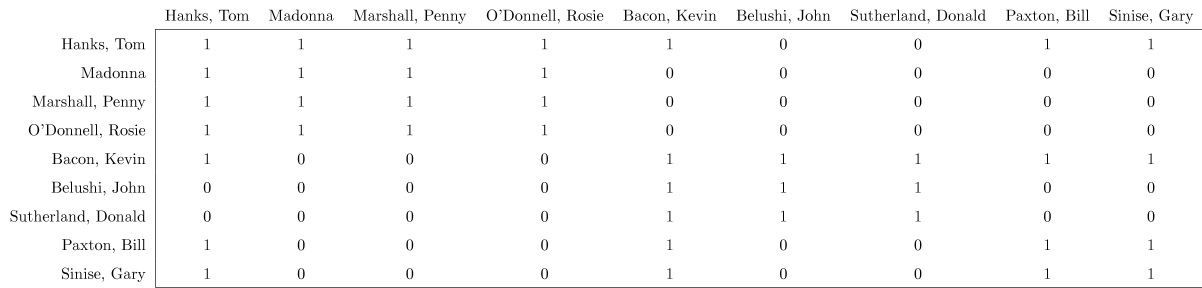 Druh dat
V SNA využíváme tzv. relační data, což je rozdíl oproti dalším vědám (ekonomie, psychologie apod.), kde se využívají převážně atribuční data

atribuční data: vypovídají o objektech a jejich individuálních vlastnostech
relační data: vypovídají o vztazích mezi objekty
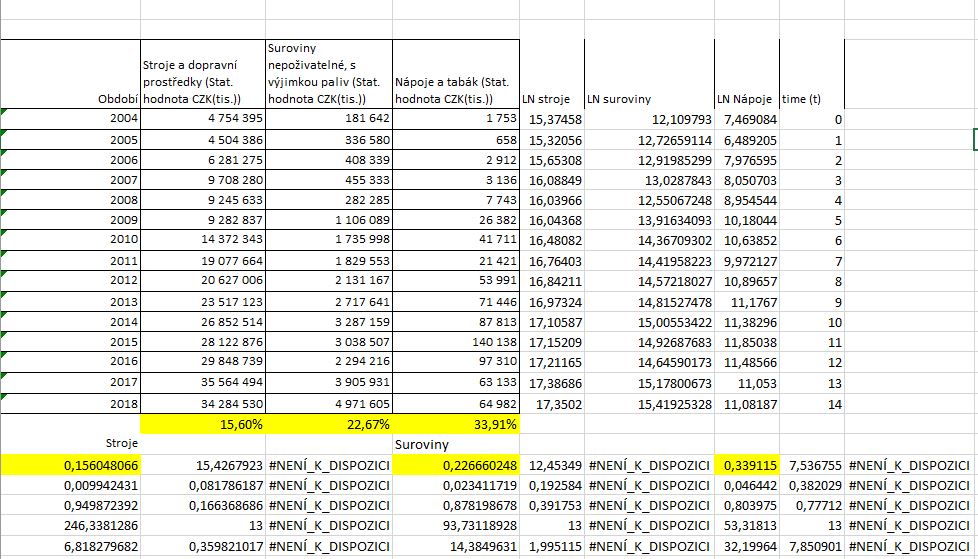 Zaznamenávání relačních dat
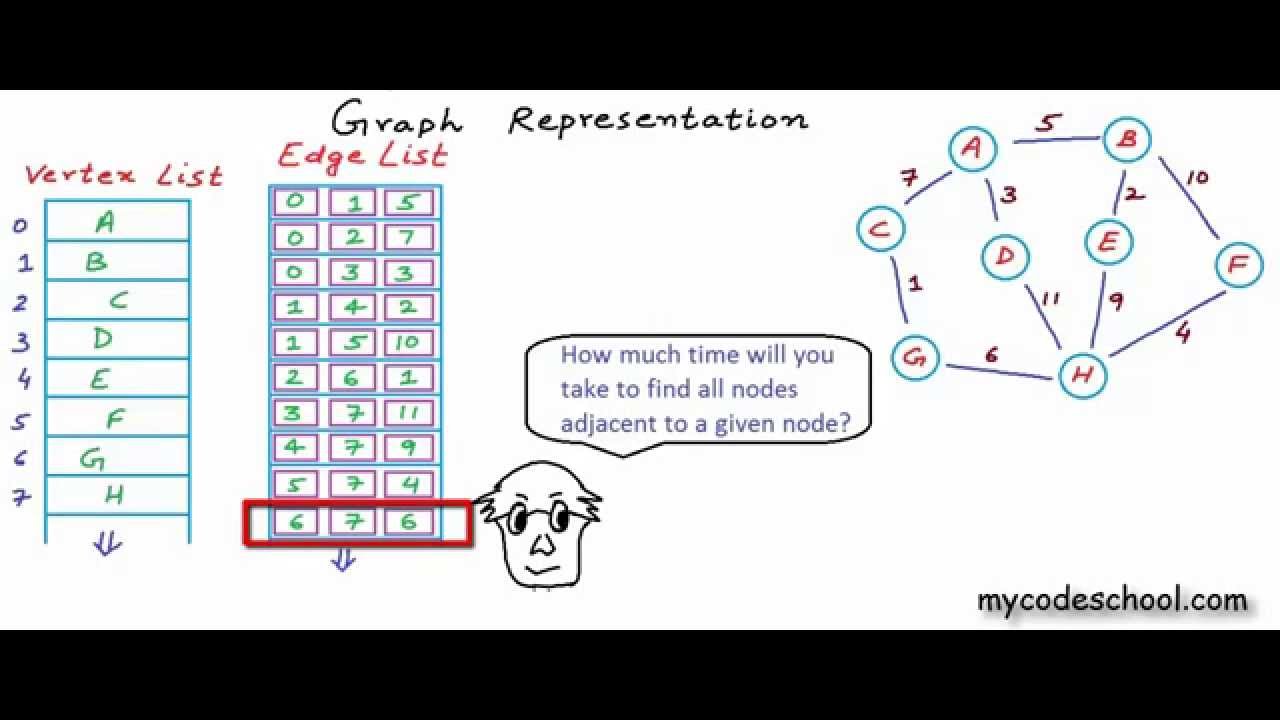 relační data – vypovídají o vztazích (x atribuční – o vlastnostech)
Node/Edge list:
node list: uzel1 uzel2 (Tomáš Marek)
edge list: uzel1 uzel2 vazbaX (Tomáš Marek 5)
matice: řádek i sloupec reprezentují uzel, políčko jejich průniku hodnotu vazby převoditelnost z node/edge listu na matici a zpět
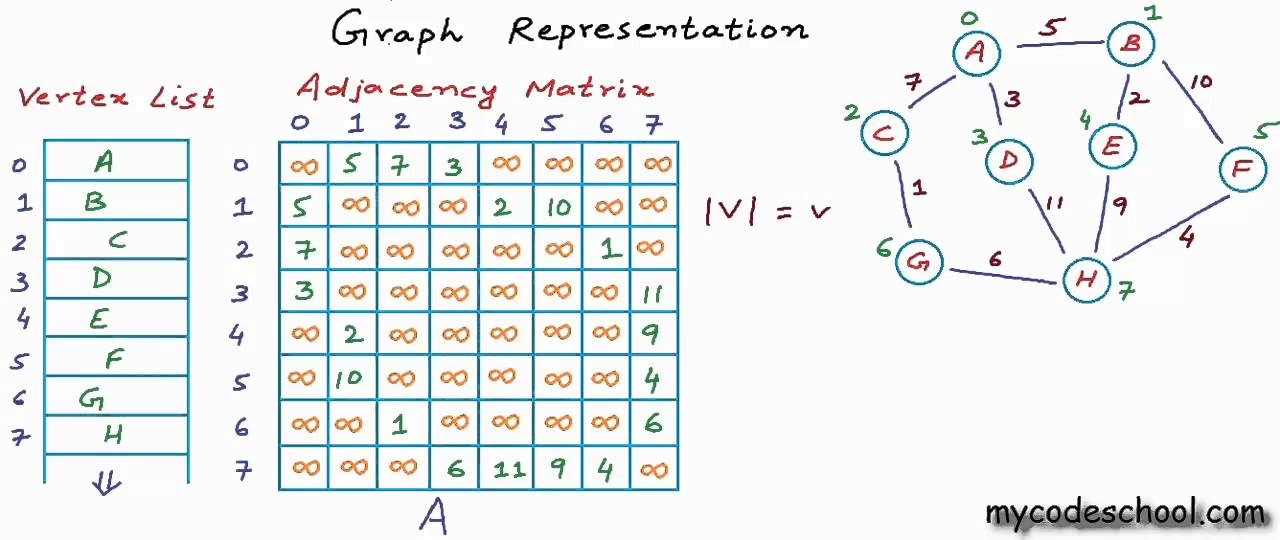 [Speaker Notes: Data v nodelistu zaznamenávají stejnou realitu jako matice. Nodelist s opakovanými záznamy může mít dvojí podobu: Počet hovorů mezi Petrem a Jakubem může být vyjádřen buď vahou (edge list), nebo opakováním záznamu v nodelistu. Software umí zpravidla pracovat s oběma formami.
ale můžu mít v i2 i atribuční (pomocí definování např pohlaví, tel. číslel), a to i pro vazby (jak moc je to ověřená vazba, jak silná..)
matice v i2 nelze]
Pravidla vizualizování (Dunne & Sheneidermann 2009)
Jsou atribuční data k ničemu?
Boundary definition problem – SNA musí mít kompletní síť, jinak je analýza nevalidní!(Laumann et al., 1983)
Nominalistický přístup: badatel definuje přesně na základě opory, které uzly a hrany do sítě patří
Realistický přístup: uzly samy poukazují na další uzly v síti, k nimž mají vazbu, takže nakonec síť definují ony
Hranice sítě
Typy sítí (Goldeck kap. 2; Robins – Box 2.1)
Kde a jak sesbírat data?